Technologies of High Power Lasers
Catania, 11 Gennaio 2024 
Jose Suarez, INFN-LNS
Architetture di Laser ad Alta Potenza
2
Cosa significa alta intensità?
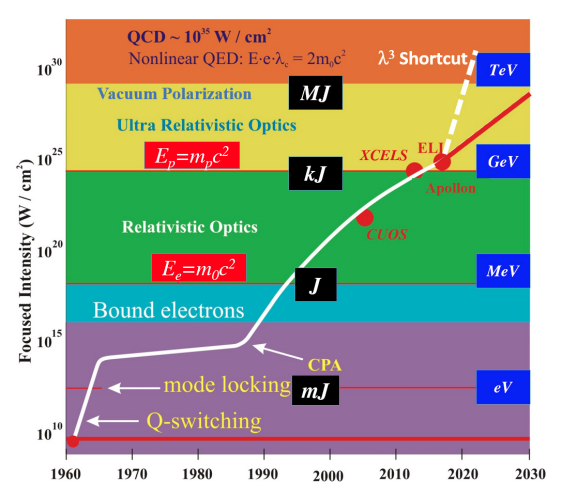 Wheeler et Al. Rev. Accel. Sci. Tech. 9, 151-163 (2016)
3
Potenza di Picco
Luli2000
1012 W
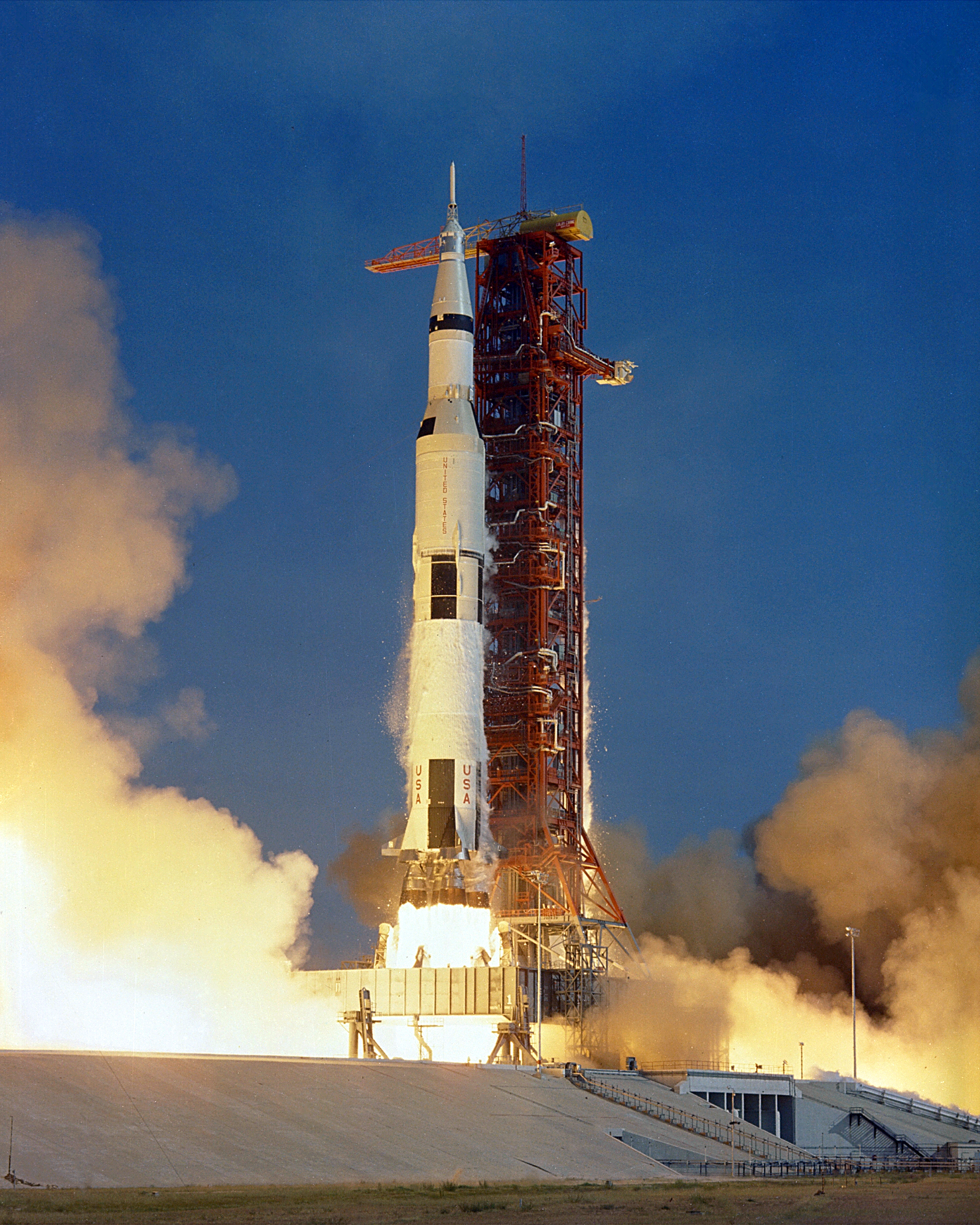 X 100
ELI-NP
1016 W
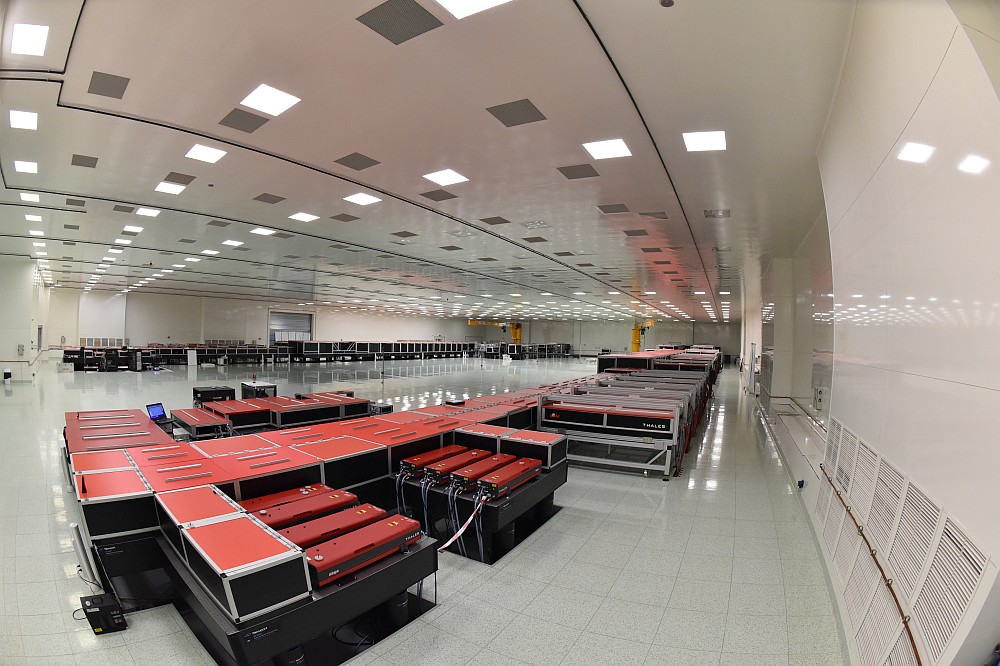 X 100
Saturn V
1010 W
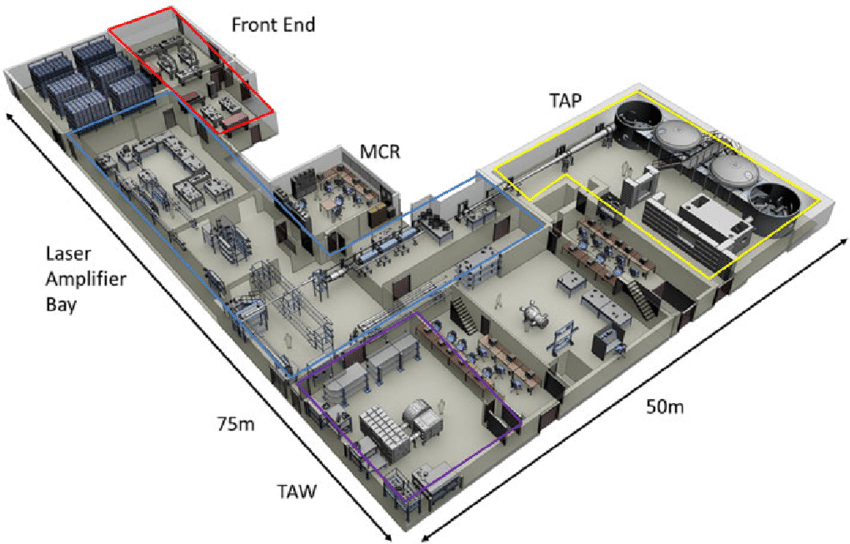 X 100
Vulcan
1014 W
4
Architettura generale
MOPA: Master Oscillator Power Amplifier
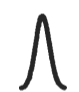 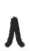 Osc= 1nJ
Amp = 1J
G = 109
     = 90 dB
Oscillatore Master
Amplificatore di potenza
5
Architettura Attuale
MOPA + CPA (Chirped pulse amplification)
Oscillatore Master
elaborazione del impulso
estensore
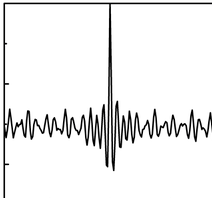 Catena di amplificatori
di potenza
Amplificatore rigenerativo
Comprensore
Lasers di pompa
6
HPLS/VEGA
presso l'ELI-NP
𝛌 = 800 nm
E = 300 J @ 1/60 s
𝛕 = 30 fs
Ppeak = 10 PW x 2
Matter Radiat. Extremes. 2020;5(2)
7
Ti3+:Sapphire Laser
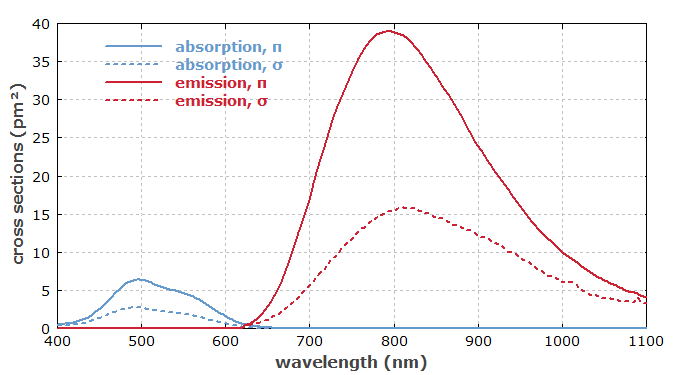 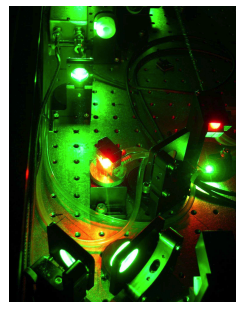 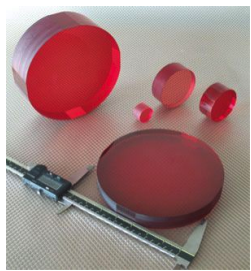 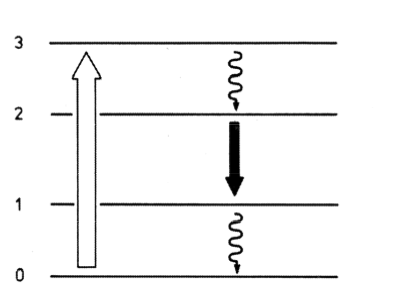 Sistema a 4 livelli
Rilassamento
vibrazionale
Radiazione laser
Pompa
Rilassamento
vibrazionale
8
Oscillatore
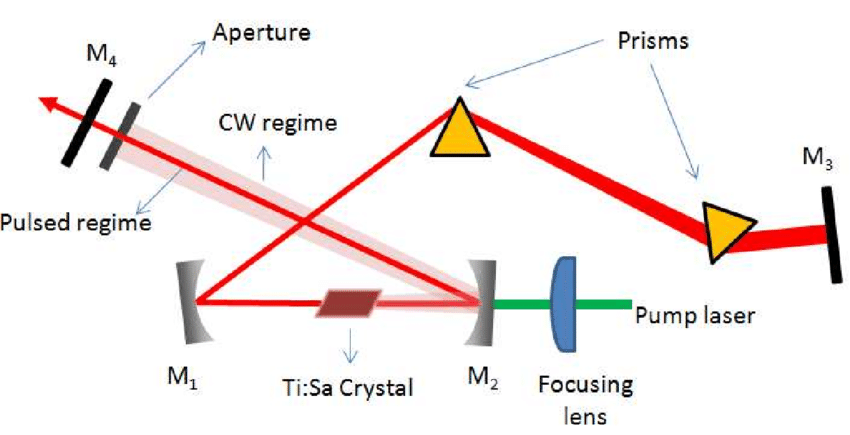 Gecco One di Novanta
9
Cavità per impulsi brevi
Specchio di Uscita
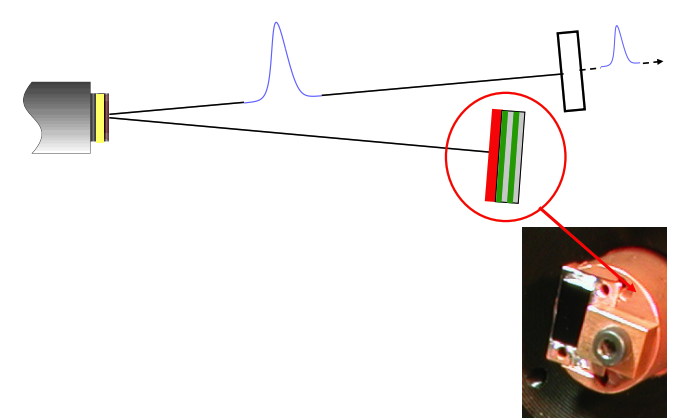 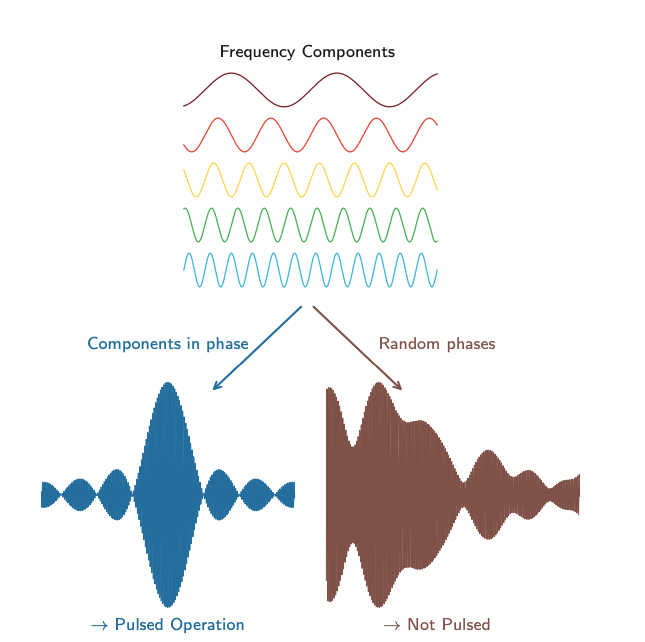 Mezzo attivo
SESAM: SEmiconductor Saturable Absorber Mirror
U. Keller et al. Nature 424, 831, 2003
10
Chirped pulse amplification
11
Estensore Semplificato
vista dall'alto
Reticolo
Specchio
Piano
Specchio
Concavo
12
Estensore Semplificato
vista dall'alto
Reticolo
vista laterale
Specchio
Piano
Specchio piano
Specchio
Concavo
13
Estensore Semplificato
vista dall'alto
Reticolo
Specchio Piano
vista laterale
vista laterale
Specchio
Piano
Specchio piano
Specchio
Concavo
Specchio Piano
14
Trasporto e Controllo del Fascio
15
Main Control System
Alignment
Station
End Station
BDS
Interaction Chamber
Laser Control System
+
Laser Actuators
Sample beams
Laser Beam Transport
Target Tower
+
Interaction
Diagnostics
Full
Laser
OAP control
Electrical control signals: Images, time traces, spectra, pos., etc.
Optical signals: Full laser or sample beams
16
Vacuum system
ELI BEAMLINES:
The ELIMAIA Laser–Plasma
Ion Accelerator
Schillaci et al. Quantum Beam Sci. 2022, 6, 30
17
Applicazioni di campi intensi
18
Applicazioni di campi intensi
Fotoionizzazione dell'argon in campi forti
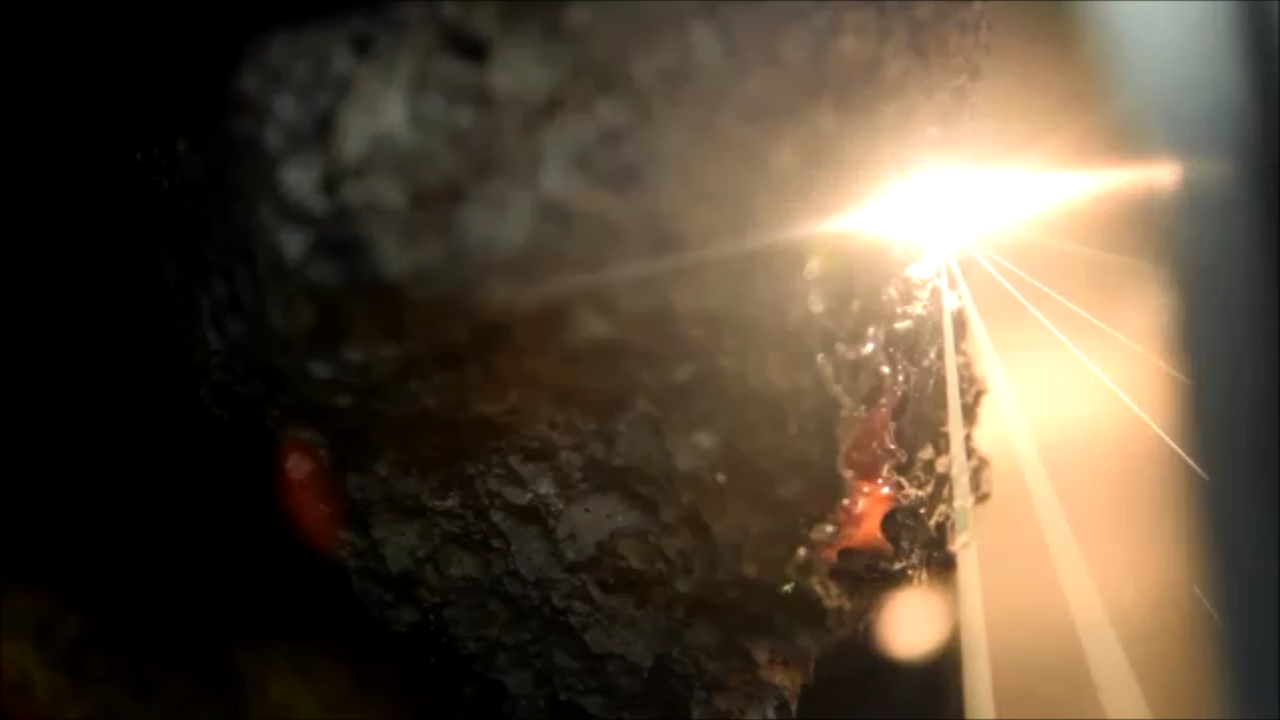 Wiehle et al. J. Mod. Optics, 451(2003)
Ablazione laser di un campione di asteroide.
By Travis Brashears (CC BY 4.0)
19
Applicazioni di campi intensi:Frequency comb
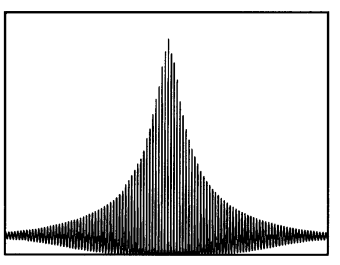 Pettine di 
Frequenza
sperimentale
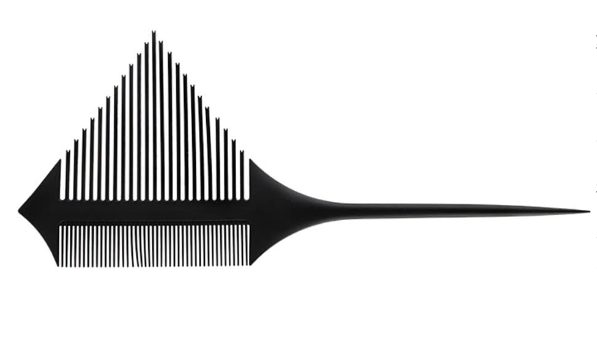 pettine per capelli
20
Aplicazioni di campi intensi: Accelerazione laser di protoni
Makropoulou M. Cancer and electromagnetic radiation therapy: Quo Vadis? (2016)
21
Applicazioni di campi intensi: Laser wakefield Acceleration
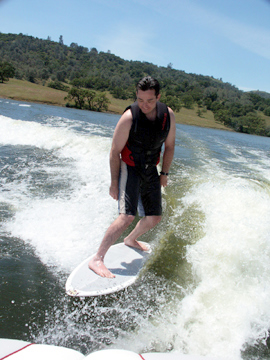 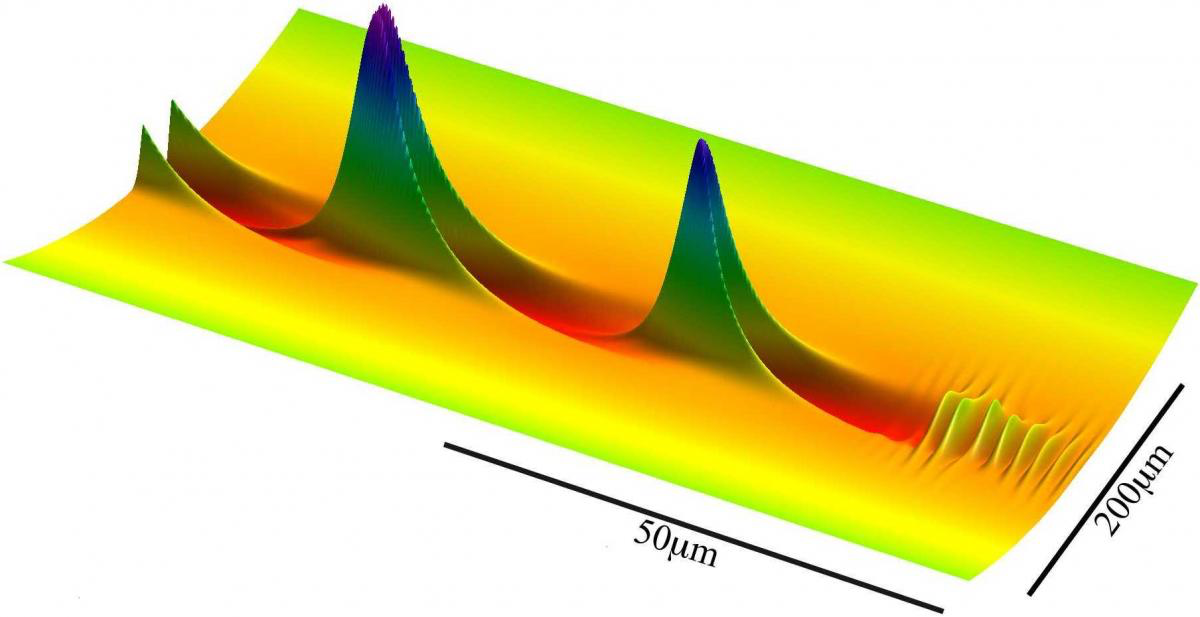 Simulazione di Brad Shadwick, Univeristy Nebraska-Lincoln
“Wakesurf dietro una Malibu Wakesetter 2004”
By Chatham Solutions (CC BY-SA 3.0)
22
Visualizzazione temporale del Campo Elettrico
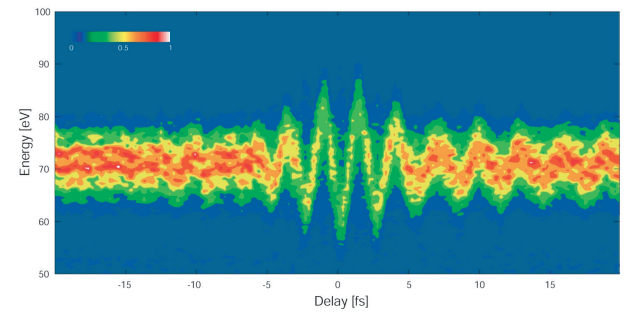 M Schultze et al 2007 New J. Phys. 9 243
23